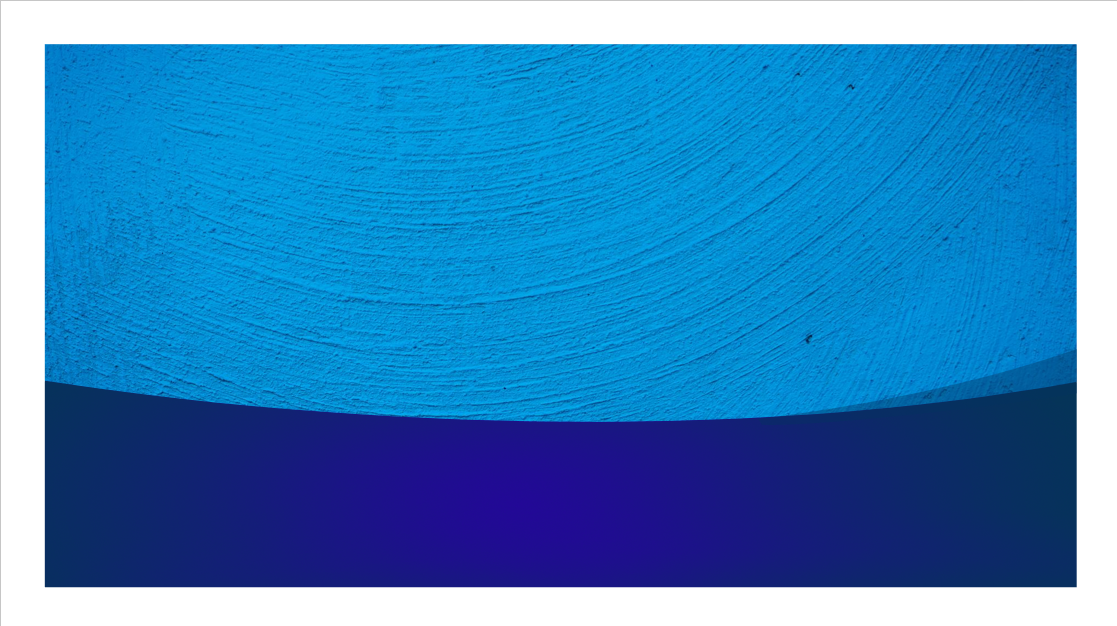 2025 Financial Conference
July 23-25, 2025
1
Presenter
Chris Nelson
Chief Financial Officer
Texas Workforce Commission
2
3
“You can’t really know where you are going until you know where you have been.”
Maya Angelou
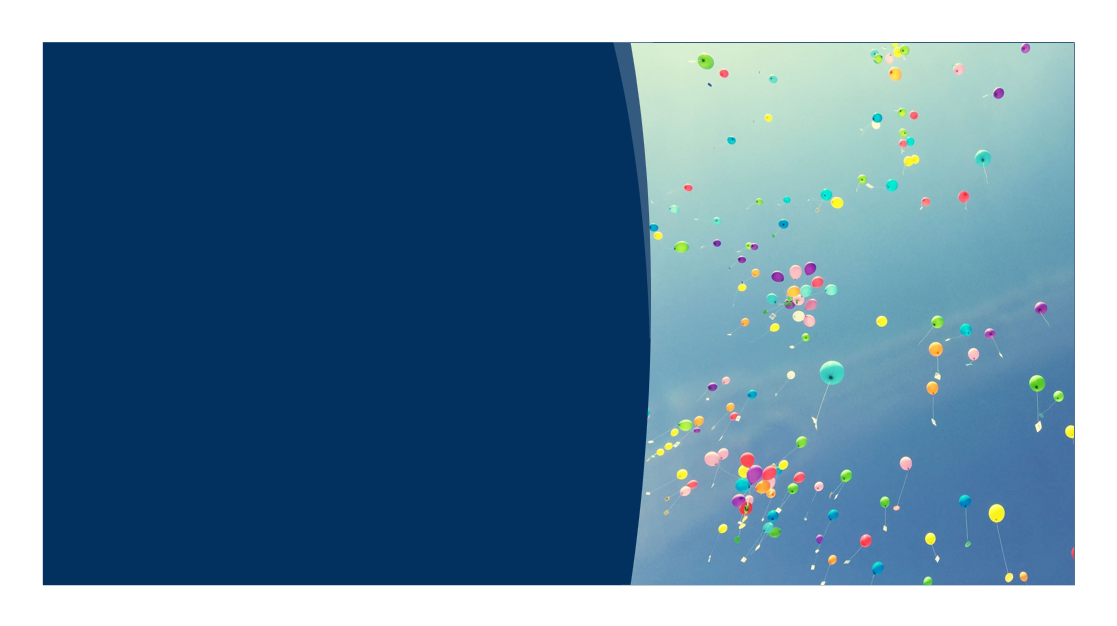 4
1995-2025
1995, HB1863 (74R), signed June 13, 1995, creates TWC; workforce development boards.
1998, WIA replaces JTPA.
2003, HB2933 (78R), transfers certain EEOC and housing civil rights duties to TWC.
2013, SB307 (83R), transfers AEL to TWC.
2015, SB208 (84F), transfers VR to TWC.
2015, HB3062 (84R), transfers JET to TWC.
2014, WIOA replaces WIA.
2020, COVID-19 pandemic.
2025, 30 years since HB1863!
5
Serving People.
Adult Education & Literacy
Providers
Other initiatives and activities
Apprenticeship
Career Schools & Colleges
Child Care & Early Learning
Direct Child Care
Texas Rising Star
Other Quality-related activities
Civil Rights
Housing & workplace discrimination
Driver Education Funding Program
Foreign Labor Certification
Jobs and Education for Texans
Labor Market Information
Lonestar Workforce of the Future Fund
Self Sufficiency Fund
6
Changing Lives.
Senior Community Service Employment Program
Skills Development Fund
Skills for Small Business
Supplemental Nutrition Assistance Program
Employment & Training
Third Party Reimbursements
Temporary Assistance for Needy Families
Choices
Noncustodial Parents Choices Program
Foster Youth Programs
Other initiatives and activities
Trade Adjustment Assistance
7
Building Futures.
Unemployment Compensation
Unemployment benefits
Reemployment Services & Eligibility Assessment Program
Veteran Services
Vocational Rehabilitation
Business Enterprises of Texas
Older Individuals Who are Blind
Purchasing from People with Disabilities
Wage & hour
Wagner-Peyser Act
Employment Services
Migrant & Seasonal Farmworkers
Workforce Innovation & Opportunity Act (WIOA)
WIOA Formula
High Demand Job Training Program
Texas Industry Partnership Program
Other initiatives and activities
We Do It Together.
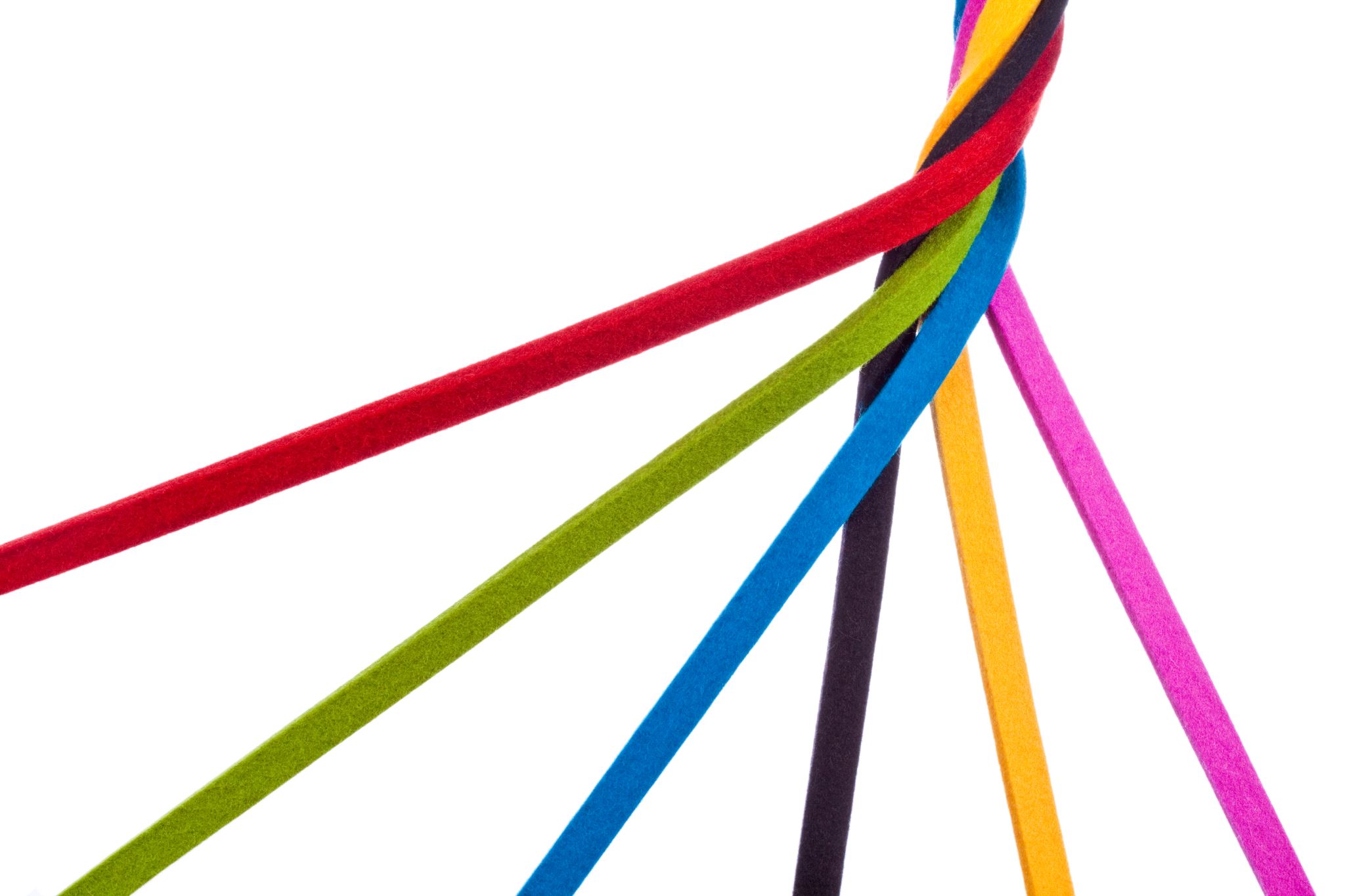 Government
Education
Community
Providers
Employers
Workforce
8
All of us.
Educators
Counselors and case managers
Outreach specialists
Labor market specialists
Data analysts
Program specialists
Accountants
Procurement and contract specialists
Attorneys
Auditors and monitors
Communications
Human resources
Administrative support
Administrators
9
10
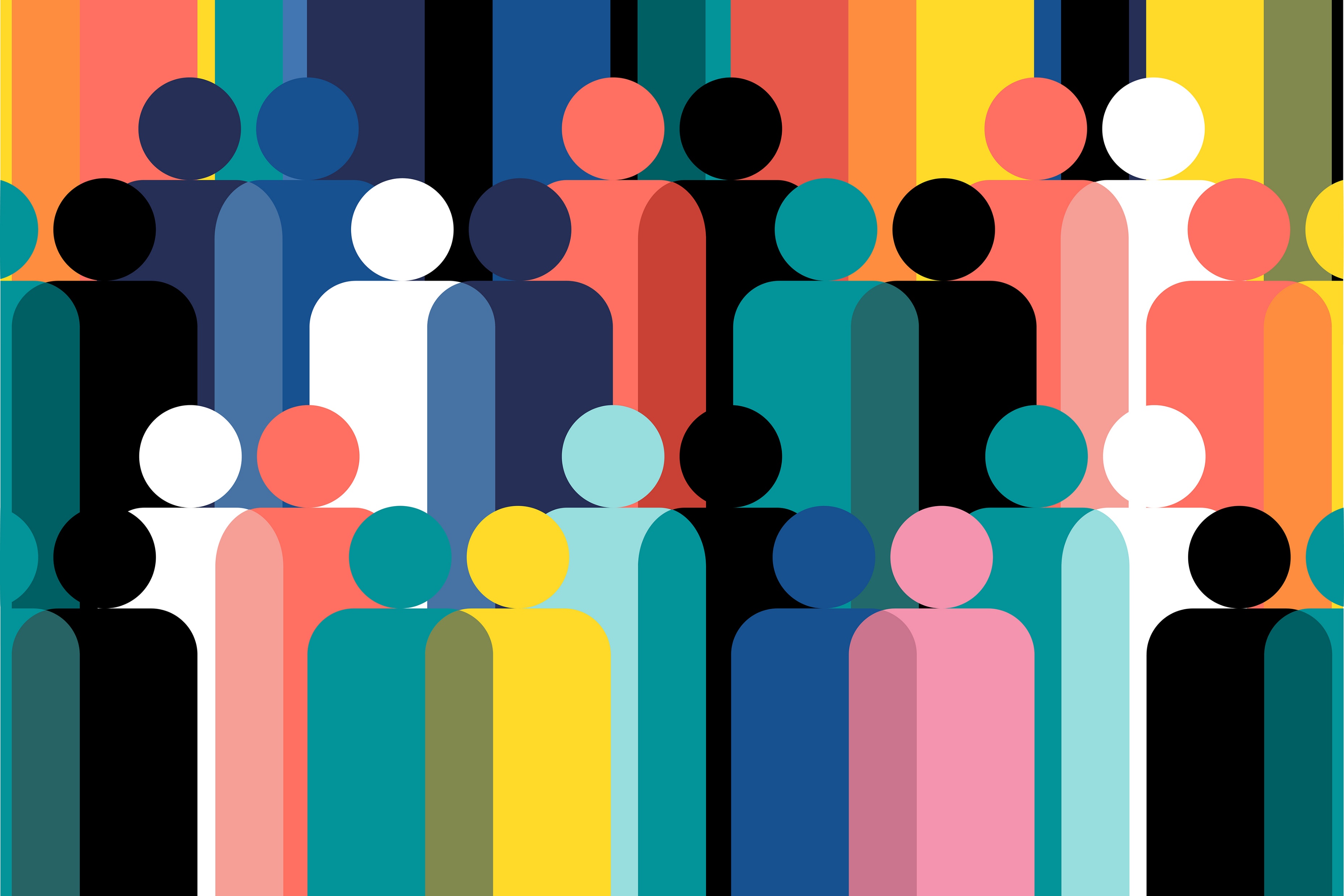 THANK YOU
For Everything You Do.
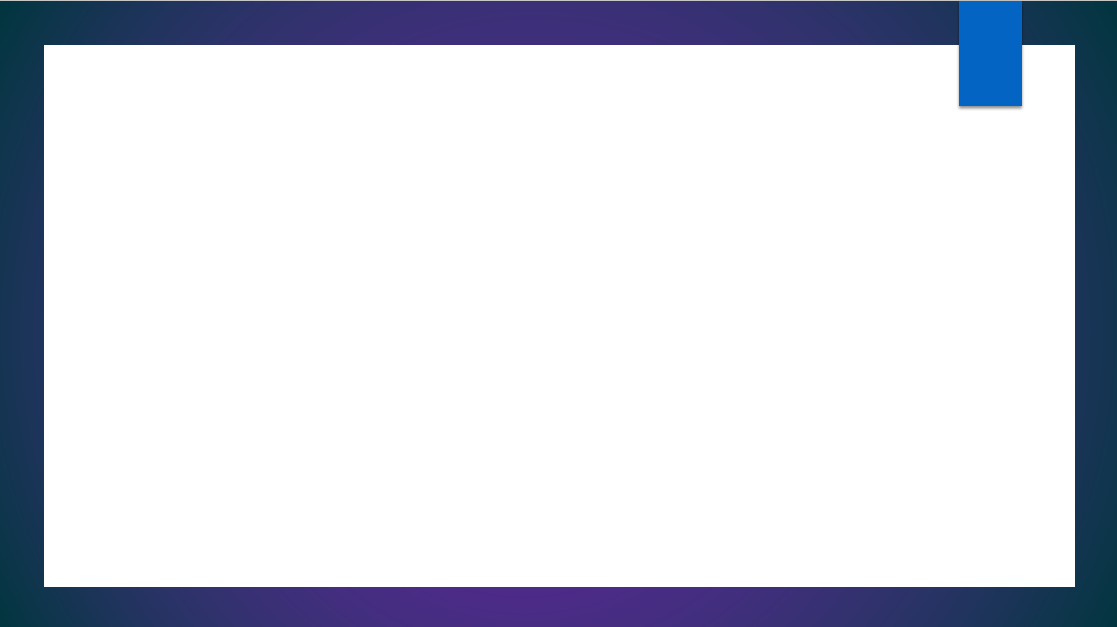 11
Conference Goals:
Expand your understanding of grant requirements.
Avoid future pitfalls.
Share information and experiences.
Yoke together principle and practice.
Keep the easy stuff easy and navigate the rest.
Some Grant Basics…
12
Where Does TWC Money Come From?
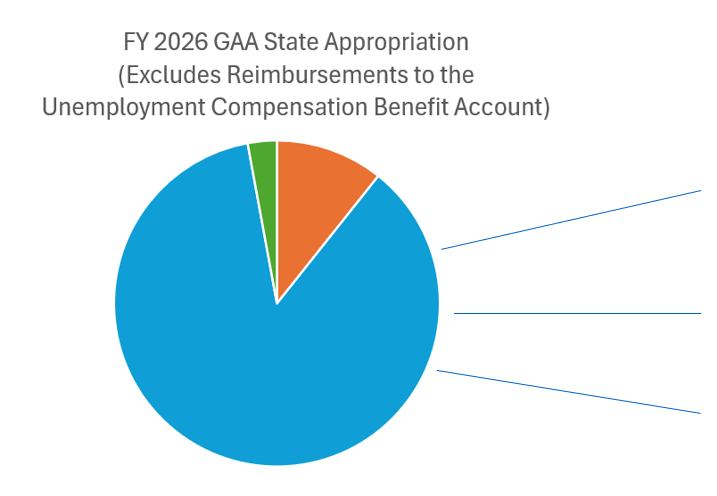 86% Federal
11% General Revenue
3% Other
13
TWC-Issued Grants
For TWC’s Budget Year 2025, its Grants budget is just over 70% of its total budget. 
Types of TWC-Issued Grants 
Allocations and distributions to local workforce development areas
Application-based awards
Requests for Applications
14
15
More Programs Bring More Grants
Source: Texas General Appropriations Acts 1998-1999 (excluding UI) and 2024-2025.
Grants Come with “Strings” Attached
A grant is a form of financial assistance.
Issued to support a specific public purpose.
Must have statutory authority to issue grants.
Grants are governed by detailed legislation and regulations.
16
What “Strings” Apply?
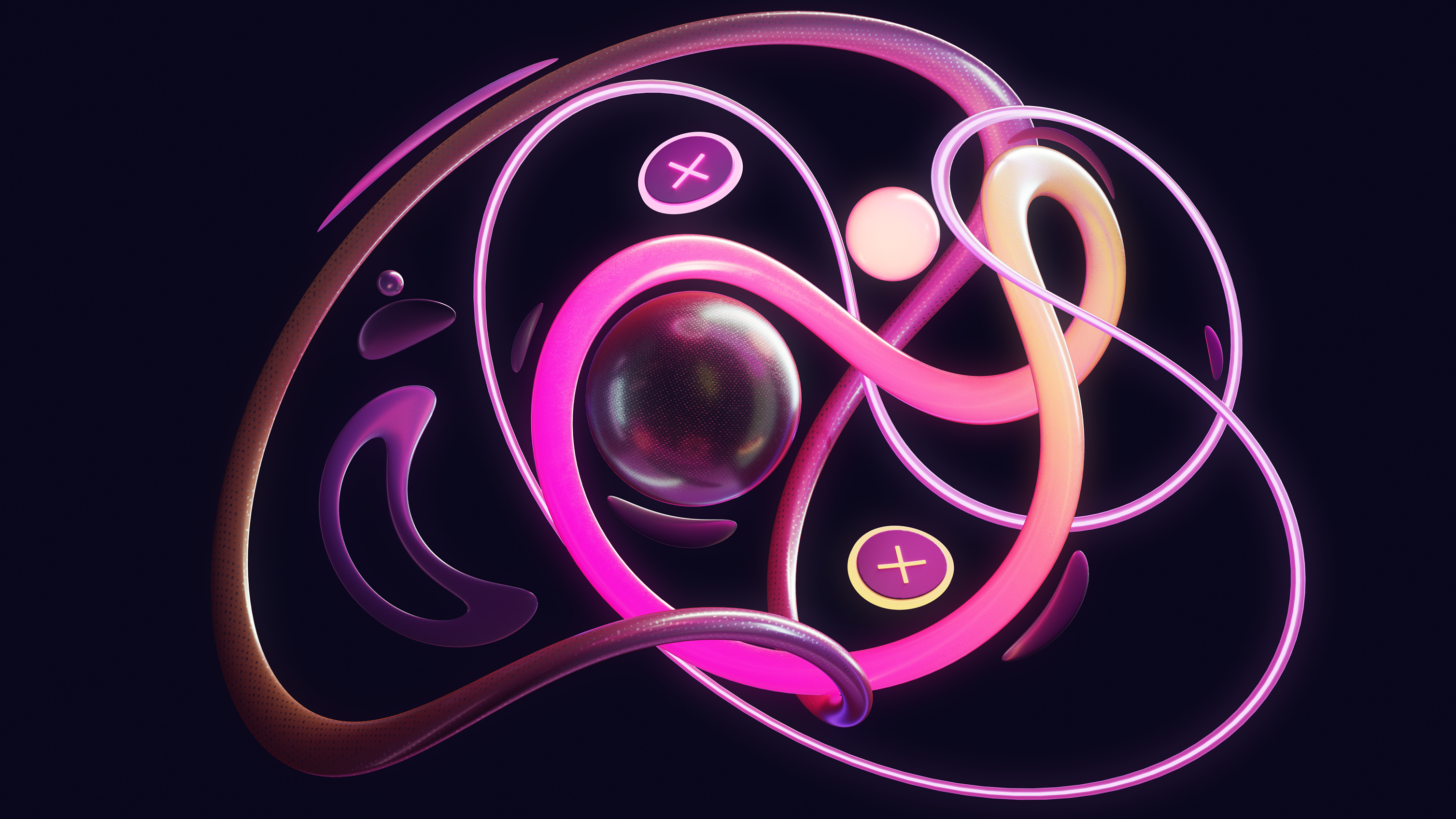 Award terms and conditions
Legislative and regulatory requirements
Appropriation restrictions
TWC rules and policies
Implementation guidance
Administrative, cost, and audit requirements
17
Administrative, Cost & Audit Requirements
These are the focus of this conference:
Office of Management and Budget: “Uniform Administrative Requirements, Cost Principles, and Audit Requirements for Federal Awards,” codified at 2 C.F.R. Part 200 (Uniform Guidance or UG)
Related Federal agency regulations
Texas Comptroller of Public Accounts: Texas Grant Management Standards (TxGMS)
Texas Workforce Commission: Financial Manual for Grants and Contracts (FMGC)
18
Fun Fact: How the OMB & UG Came to Be
OMB
1921, Budget and Accounting Act of 1921 creates Bureau of the Budget in U.S. Treasury.
1939, Bureau of the Budget moves to Executive Office of the President.
1970, Bureau of the Budget reorganized into the OMB.
UG
December 26, 2013, OMB issued the UG.
The UG replaced OMB Circulars A-21, A-87, A-102, A-110, A-122, and A-133.
OMB Circulars were preceded by Federal Management Circulars (FMCs). OMB Circulars replaced FMCs during the 1960s-1970s.
19
What Is A Grant?
20
21
Definition: Grant(2 C.F.R. § 200.1)
A legal instrument of financial assistance between an awarding agency and a recipient, or between a pass-through entity and a subrecipient.
Used to enter into a relationship, the principal purpose of which is to transfer anything of value [usually money] to carry out a public purpose authorized by U.S. law.
Governed by detailed legislation and regulations/rules.
Not to acquire property or services for the entity's direct benefit or use.
Grants Versus Contracts
Grants
Subrecipients
Purpose is to carry out a portion of the award.
Creates a financial assistance relationship with a subrecipient.
Contractors (Vendors)
Contracts
Purpose is to obtain goods and services for the recipient's or subrecipient's use. 
Creates a procurement relationship with a contractor.
22
23
Subrecipient Characteristics
Characteristics include, but are not limited to, when the entity:
Determines who is eligible to receive what financial assistance
Has its performance measured in relation to whether the objectives of a Federal/State program were met
Has responsibility for programmatic decision-making
Is responsible for adherence to applicable Federal/State program requirements specified in the Federal award
Implements a program for a public purpose specified in authorizing statute, as opposed to providing goods or services for the benefit of the entity
24
Contractor Characteristics
Characteristics include, but are not limited to, when the entity:
Provides the goods and services within normal business operations
Provides similar goods or services to many different purchasers
Normally operates in a competitive environment
Provides goods or services that are ancillary to the implementation of the Federal/State program
Is not subject to compliance requirements of a Federal/State program as a result of the agreement. However, similar requirements may apply for other reasons.
25
Subrecipient/Contractor Determinations(2 C.F.R. § 200.331)
An entity may concurrently receive money as a recipient under one agreement, a subrecipient under another agreement, and a contractor under another agreement. 
Classification requires case-by-case determinations.
Substance of the relationship is more important than the form of the agreement.
Types of Requirements that Apply Under the UG and TxGMS
26
27
UG & TxGMS Requirements
Financial Management2 C.F.R. § 200.302
Track, account for, and accurately report on funds. 
Support records with source documentation.
Effective control over and accountability for funds, property, and assets; safeguard all assets; ensure use for allowable purposes.
Budget-to-actual comparisons.
Written procedures to implement cash management/grant payment requirements.
Written procedures for determining allowability of costs.
28
Internal Controls2 C.F.R. §§ 200.201 (Definition) and 200.303
Processes designed and implemented to provide reasonable assurance regarding the achievement of objectives in the following categories:
Effective and efficient operations
Reliable reporting
Compliance with laws and regulations
Should align with:
“Standards for Internal Control in the Federal Government” issued by the Comptroller General of the United States (also known as the “Green Book”), or
“Internal Control-Integrated Framework” issued by the Committee of Sponsoring Organizations of the Treadway Commission (COSO).
29
Internal Controls: Responsibilities
Establish, document, and maintain effective internal control over the award that provides reasonable assurance that the recipient/subrecipient is managing the award in compliance with applicable statutes, regulations, and the terms and conditions of the award.
Comply with the U.S. Constitution, Federal statutes, regulations, and the terms and conditions of the Federal award.
Evaluate and monitor compliance with statutes, regulations, and the terms and conditions of awards.
Take prompt action when instances of noncompliance are identified.
Take reasonable cybersecurity and other measures to safeguard information including protected personally identifiable information (PII) and other types of information, including information that your organization, the pass-through entity, or Federal/State agency considers or designates as sensitive information.
30
Internal Controls: What is it?
Internal controls are a set of policies, procedures, processes and or systems that’s insure what ever needs to be done gets done and your notified timely if it doesn’t.
Apply the inverse.
What don’t you want to happen? And what set of policies, procedures, processes and or systems will ensure it won’t happen?
31
Internal Controls: 5 Effective Measures
1: Understand your organizational structure, roles and responsibilities. What needs to be done and by whom?
2: Identify, analyze and prioritize risks. Do you have skills, knowledge, staffing or other risks that need to be mitigated?
3: Manage risks. What control activates do you put into place?
32
Internal Controls: 5 Effective Measures(continued)
4: Effective communication. Does everyone know the game plan?
5: Monitoring and continuous improvement.  Do you periodically your internal controls? Are they still effective?
33
Internal Controls: Types of Control Activities(continued)
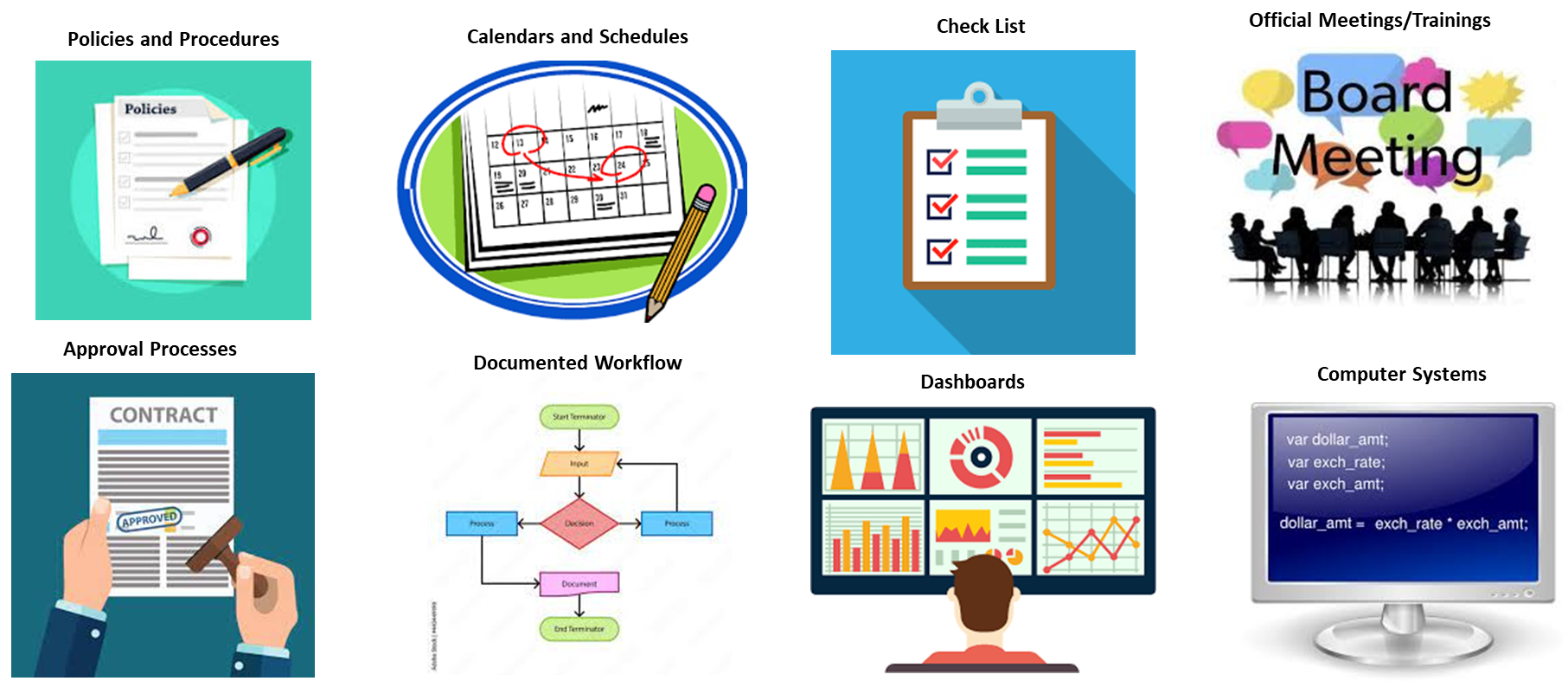 34
Internal Controls
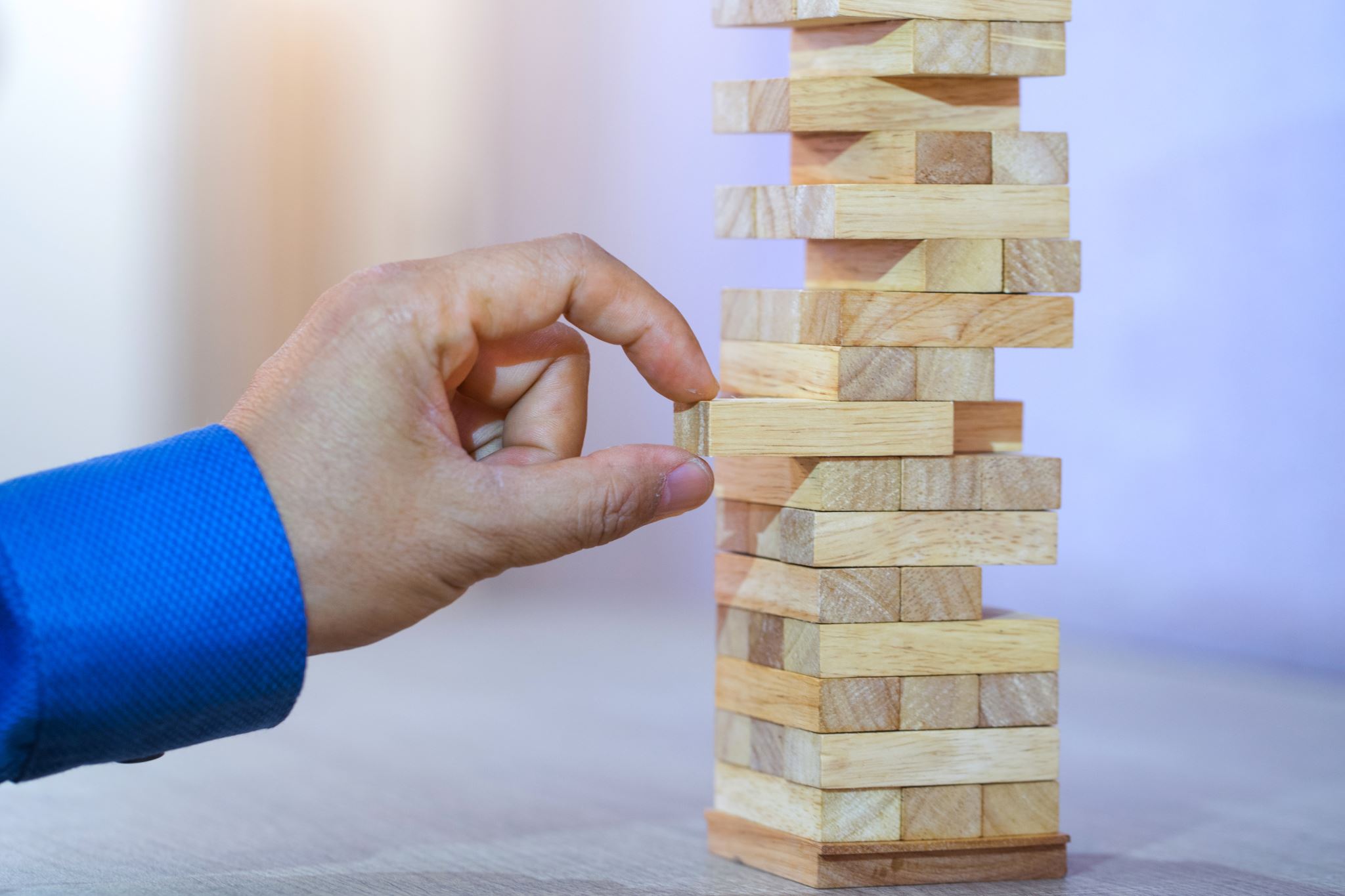 Are only effective when you use them.

Never fail an open book test.
35
Test Your Knowledge
36
37
Audience Participation #1
Multiple Choice. A grant is:
Provided to carry out a public purpose.
Financial assistance.
Comes with “strings” attached.
All of these.
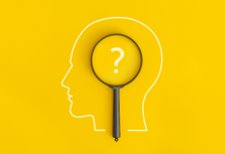 38
Audience Participation #2
Multiple Choice. What is the best place to find the requirements that apply to a specific grant award?
The grant award.
TWC’s website.
The World Wide Web.
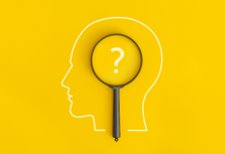 39
Audience Participation #3
True or False. The determination of whether an agreement casts an entity in the role of subrecipient or as contractor affects more than what you call that agreement. It also affects the types of requirements that apply to that agreement.
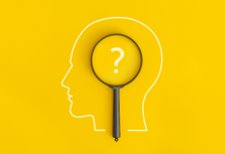 40
Audience Participation #4
Select all that apply. Internal controls:
Help catch and correct data entry errors.
Guard against misuse of funds.
Keep assets and information secure.
Should follow the Green Book or COSO framework.
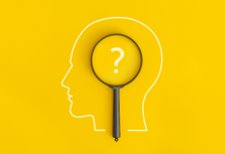 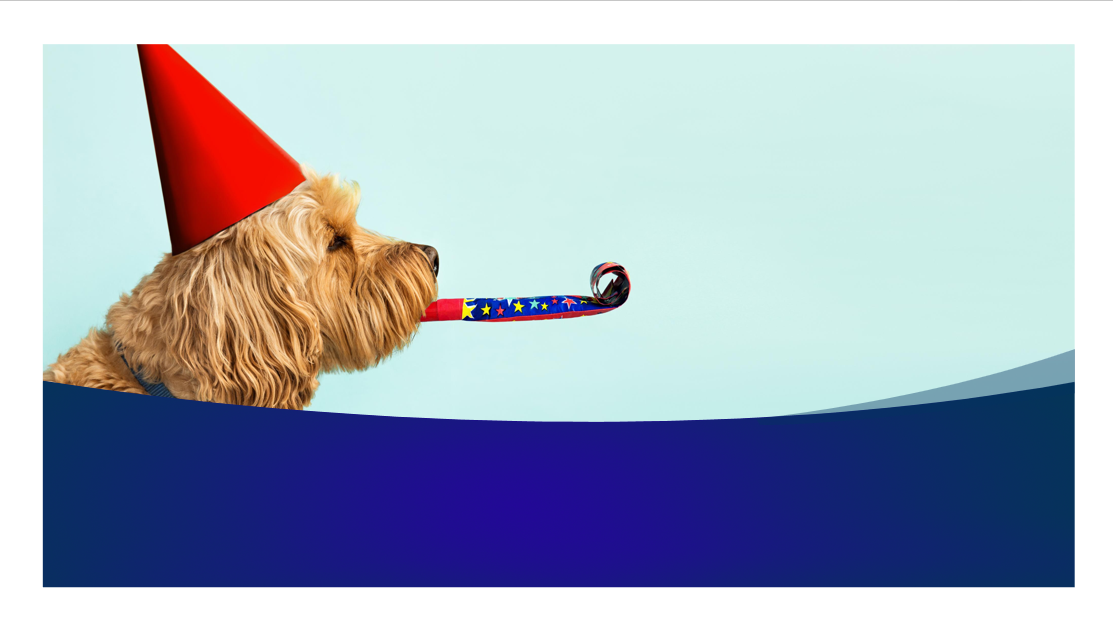 Way to Go! More to Come!
41
42
Conference Line-Up
Tomorrow
Friday
Today
Closeout & Continuing Requirements
Audit & Monitoring
Q&A
Property Standards
Procurement Standards
Various Cost Related Topics
Cash Management
Financial Reporting
CDER Upgrade!
43
Please email questions to TWC’s Fiscal Technical Assistance mailbox at fiscal.ta@twc.texas.gov.
Need More Information?